Welcome to theClass of 2026Parent Orientation
Presented by Tabitha Pardue ,School Counselor {A-K} & Jamie Wallace, School Counselor {L-Z}
WHS Counseling Center
State Required Documents
All Students must have:
Birth Certificate (can not be a Mother’s copy)

TN Shot Record (with updated immunizations and documented physical)
Additional documents that may apply:
Custody documents (most recent signed by the Judge) If you have been to court for custody or visitation, regardless of your situation, these are state-required documents.
Counseling Services
Advising 
Placement
Planning 
Assessment 
Counseling
Coordinating
Instructing 
Referring 
Programming
Consultation
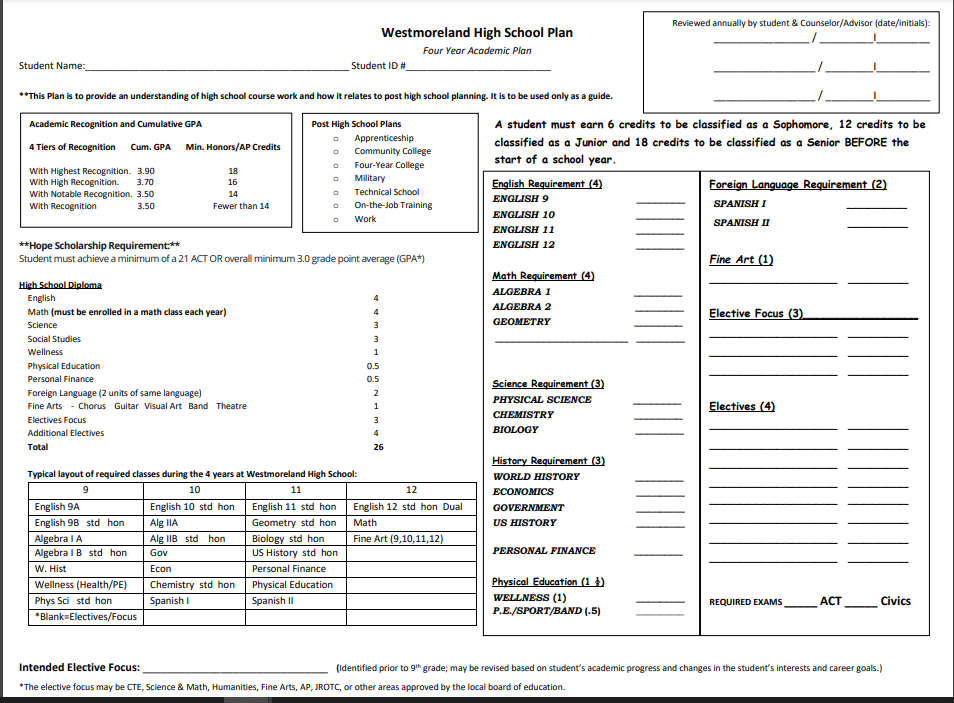 New Form
Student Registration Sheet
Course Requests
Focus Choices
Post-Secondary Education Plan-of-Study
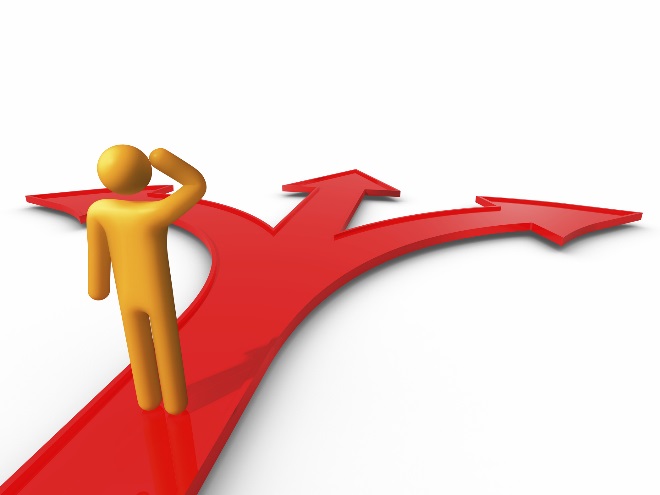 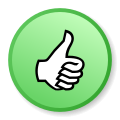 Schedule ChangesNO Schedule Changes UnlessThere is a Mistake
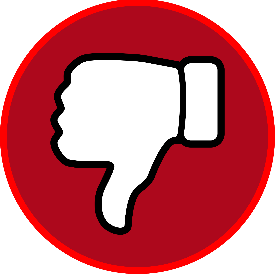 A Mistake is:
A Mistake is Not:
I have an empty block.
I am in a class I already took and passed.
I failed a class and need to retake it.
An administrator requests that I am removed from the class and placed in a different class.
My class block changed, and I don’t like it.
I am not in class with my friends (I don’t know anyone).
I want a different teacher.
I did not listen to the announcements and now I want to see if I can change an elective.
This Photo by Unknown Author is licensed under CC BY-SA
Academic Recognition
Placement
Class Standing
Tiers of Recognition
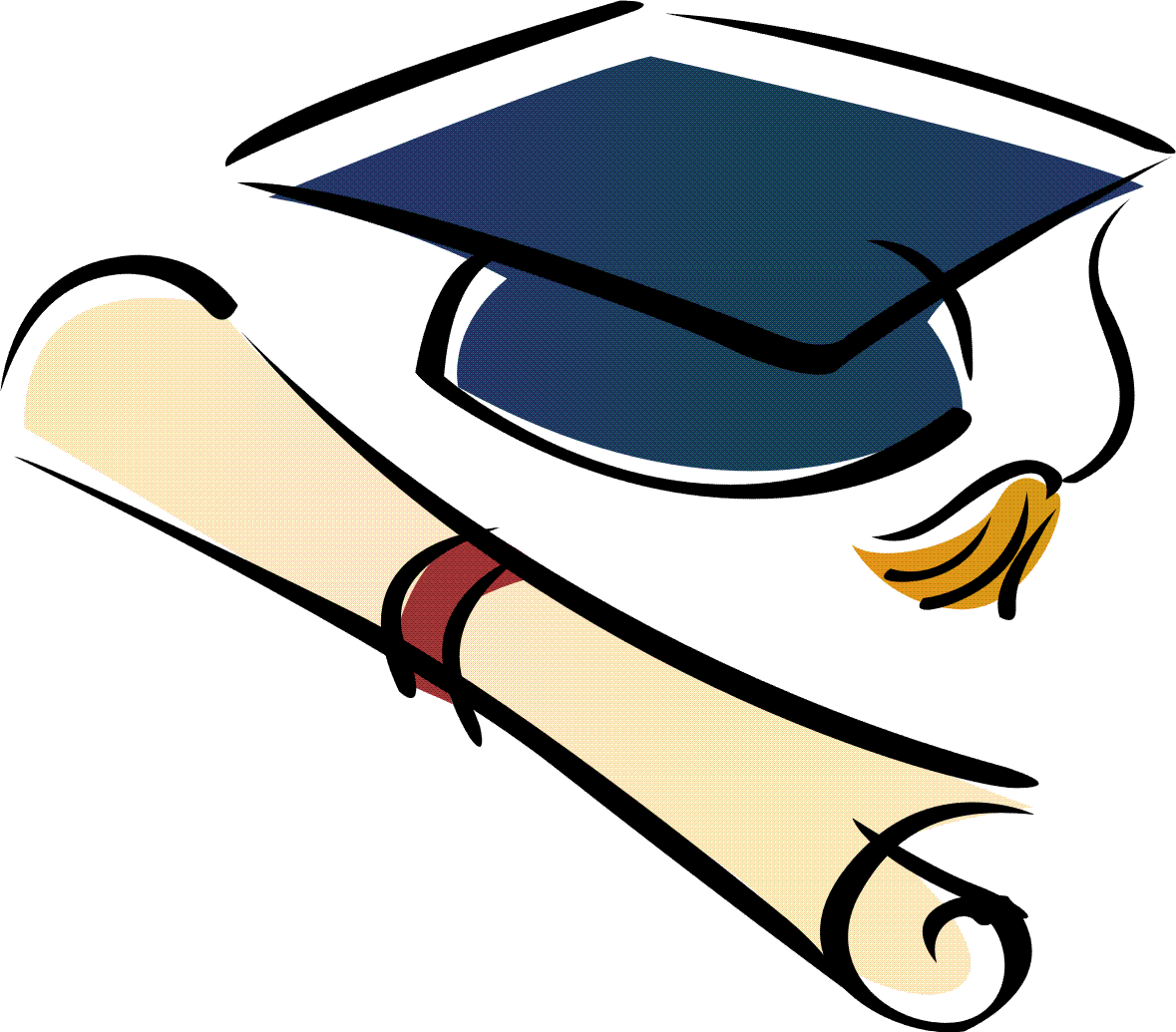 Honors Courses
English
A LOT of reading and writing
Required summer reading
Math
HOMEWORK!
Independent problem-solving
Self-motivated/self-disciplined
Science
Independent reading
TERMINOLOGY
Material covered at a fast pace
History
Outside reading
Critical thinking
Debates
Research Paper
Honors Courses Available to the Class of 2026
Grade 11
Honors English 11
Honors Applied Mathematics*
Honors Anatomy and Physiology
Honors US History
Honors Biology
Dual Public Speaking 
_____________
_____________

Grade 12
Honors English IV (or Dual Enrollment)
Honors Calculus or Dual AP Statistics
Honors Physics
AP US History* (2 semesters)
Dual Psychology*
Dual Credit Plant Science*
______________
______________
*These courses may be offered at the same time.
Grade 9
Honors English I
 Honors Algebra I
Honors Physical Science
Honors World History
Honors Spanish I
____________
____________

Grade 10
Honors English II 
Honors Geometry
Honors Algebra II
Honors Chemistry
Honors Spanish II
_____________
_____________
Students who vary from this track may negatively impact their chance for top honors.
Guidelines for 9th grade classes
English 9A and 9B (RTI)
Algebra 1A and 1B (RTI)
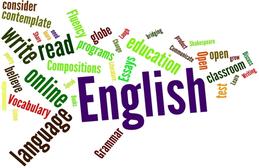 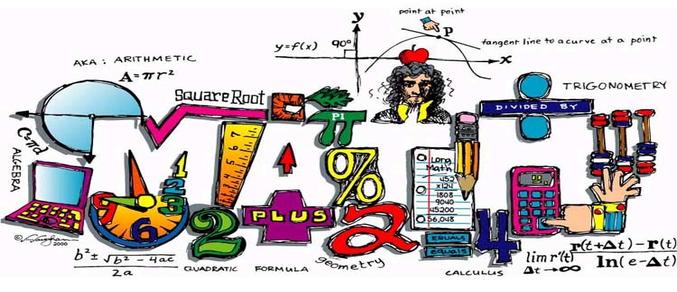 Focus Choices
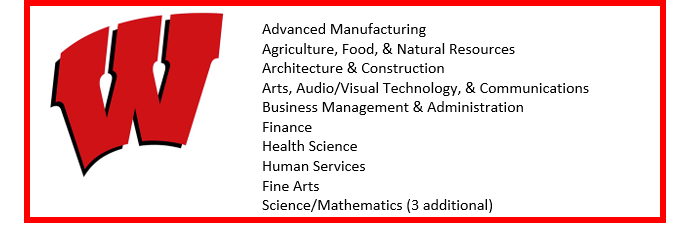 Yearly Checklist
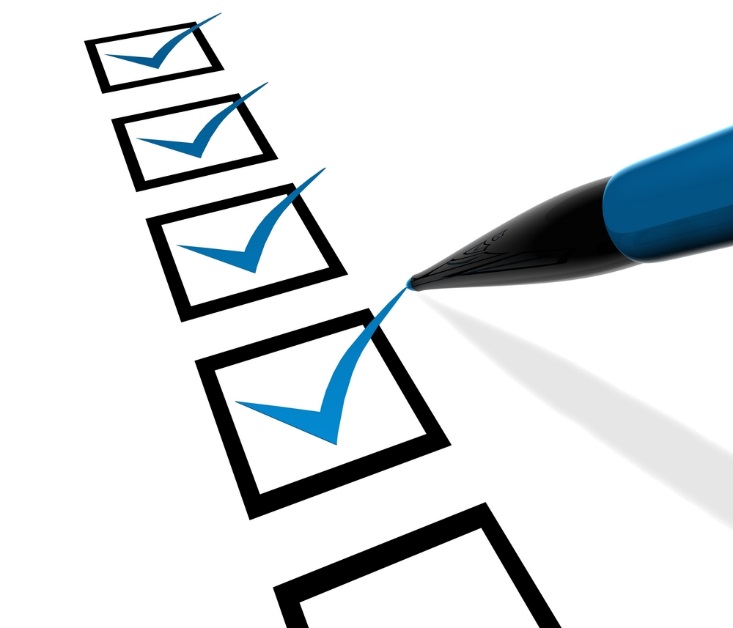 Freshman Year
Sophomore Year
Junior Year
Senior Year
If you haven’t already, start a student portfolio which includes your
student’s accomplishments, awards, honors, volunteer hours, clubs, or organization involvement. This will help when applying to colleges, for scholarships, or filling out job applications.
College and Career Planning
9th Grade  -  YouScience.com
Aptitude/Interest –Career/College Planning-

10th Grade – Collegefortn.org  
Interest inventory – Life Calculator
Career/College Planning
Money for College
11th Grade – CareerOneStop.com
Interest assessment
Work Values assessment
Skills assessment
ACT.org –Interest Inventory (Career Cluster)

12th Grade – ACT.org 
Interest Inventory (Career Cluster) 
My Next Move.org
National- O’Net Career Planning
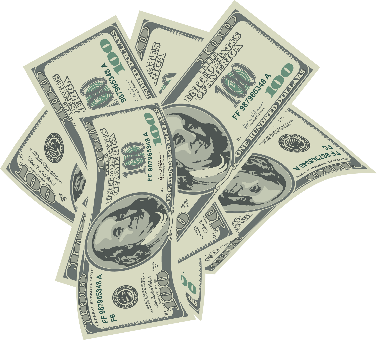 Money For College
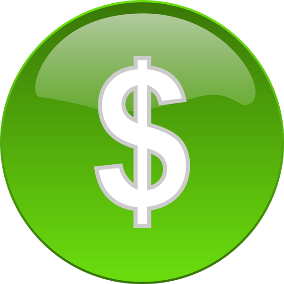 Scholarship Database
Visit Counseling Center webpage (scholarship information tab)
TIPS – Tennessee Investments Preparing Scholars 4-to-1 Matching Grant for qualifying families 
Visit - TNStars.com/TIPS
For more information and qualifications
TN Promise – last dollar scholar applied for during Senior year
Attend mandatory meetings
8 hours of community service
TN Hope/Lottery  Scholarship – 
1. ACT Composite =21+
2. Grade Point Average = 3.0
Tennessee Scholars
Requirements
https://www.tennesseescholars.org
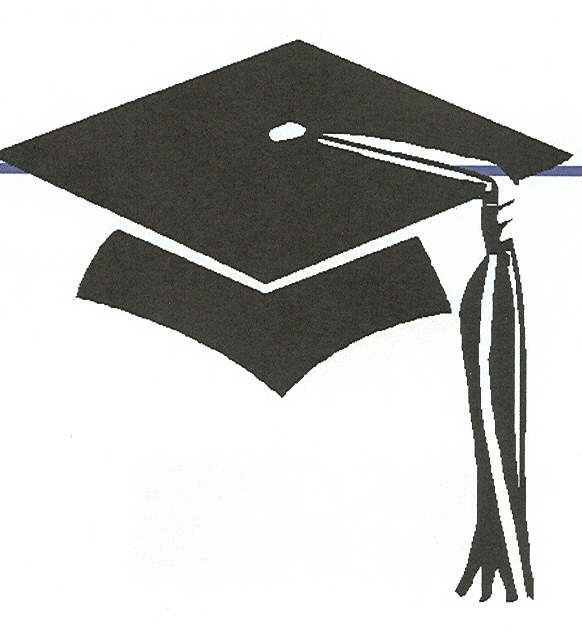 Additional Information
Math tutoring is provided mornings and afternoons.
Homework hotline is available Monday-Thursday from 4-8 pm.
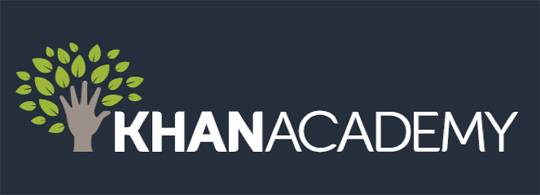 Credit Recovery
Purpose:
Provides:
is to provide an after-school program on the student’s home campus that will ultimately receive a high school diploma.
an opportunity to receive credit for a course that the student has previously failed.
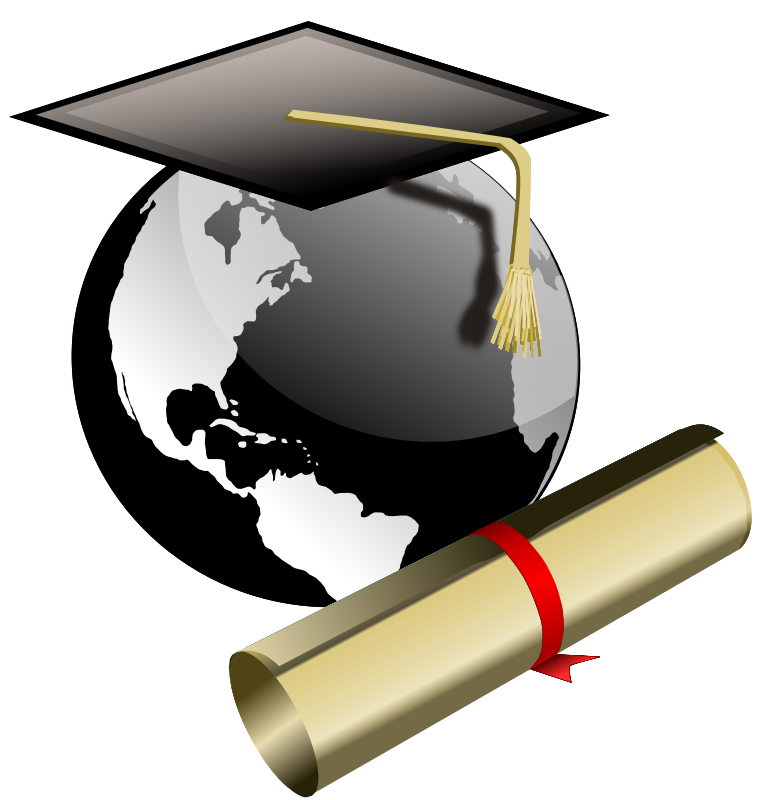 Testing Information
TN READY Assessments
ACT test (11th grade only)
Civics Test and Project Based Learning
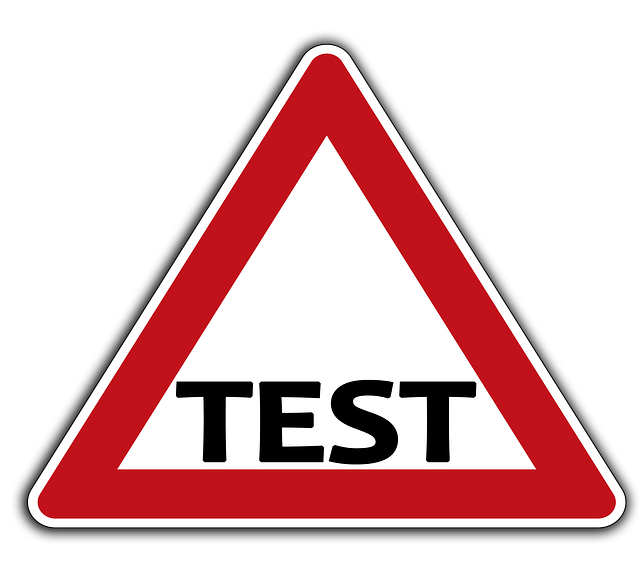 Clubs and Organizations at Westmoreland High School
Chess Club 					Advisor: Mr. Gray
Student Council				Advisor: Mr. Hopkins
Noah’s Promise				Advisor: Mrs. Booker
HOSA					Advisor: Ms. Hester
Beta/Academic team			Advisor: Mrs.Brown/ 							Mrs. Beaver
FFA						Advisor: Mrs. Garrison
FBLA					Advisors: Mrs. Bradley
FCA					Advisor: Mrs. Thomas
FCCLA					Advisor: Dr. McDonald
Science Club				Advisor: Mrs. Yankee
Band 					Advisor: Mrs.Peterson
Choir					Advisor: Mrs. Driver
Mystery Club				Advisor: Mrs.Peterson
Sports @ WHS
Girls Volleyball					Coach: Ms. Michelle Gray

Cross Country/Track (Boys/Girls)			Coach: Mr. Garrison

Golf						Coach: Mr. Jason Graves

Soccer (Boys)					Coach: Mr. Garrison

Basketball (Boys)				Coach: TBA

Basketball (Girls)				Coach: Mr. E.J. Perry

Baseball					Coach: Mr. Will Troutt

Softball					Coach: Mrs. Kyla Creasy

Football					Coach: Mr. Chad Perry
	 
Cheerleading 					Coach: Mrs. Jessica Thomas
Welcome to Westmoreland High School
What You Can Do for Your Student
1st Day Procedures
Enter the building through the front (car riders), back (bus riders)
Stay in the main hallway or 1st and 2nd wings until the bell rings at 7:55 to report to Homeroom
Homerooms can be found on posters on the wall in front of the library (Class of 2026/9th grade and last name)
Be in homeroom before 8 AM to get new schedules and go over school handbook
Westmoreland High School Daily Bell Schedule
7:30 am						Staff arrives
7:45 am						15-min warning
7:55 am 						Warning Bell 

Monday-Tuesday-Thursday-Friday	Wednesday
8:00 am 		Tardy Bell	8:00 am		Tardy Bell
8:00 am -9:40am 	First Block	8-9:00 am 	First Block
					9:05-9:40 am	Enrichment
 
Monday-Friday
9:40 am-9:55 am		Break
9:55 am -11:25 am		Second Block
11:25 am- 11:30 am		Class Change
11:30 am – 1:25 pm		Third Block and Lunch
1:25 pm- 1:30 pm		Class Change
1:30 pm – 3:00pm		Fourth Block
Semester and Quarter Classes
Semester Classes : 	August-December
	(1 credit)		January – May

Quarter Classes:  	Q1 = Week 1 – 9
	(.5 credit)		Q2 = Week 10-18
				Q3 = Week 19-27
				Q4 = Week 28-36
Every Day Matters
Absences
Attendance Is Important
Google Classroom
WHS Class of 2026

Code: twzojoq
Questions?
Remember our website can be accessed 24/7
www.whscounselingcenter.weebly.com

Or www.whs.sumnerschools.org click on Guidance to find a link to our webpage
Contact information
Tabitha Pardue {A-K}  tabitha.pardue@sumnerschools.org



Jamie Wallace {L-Z}     jamie.wallace@sumnerschools.org


615-644-2280
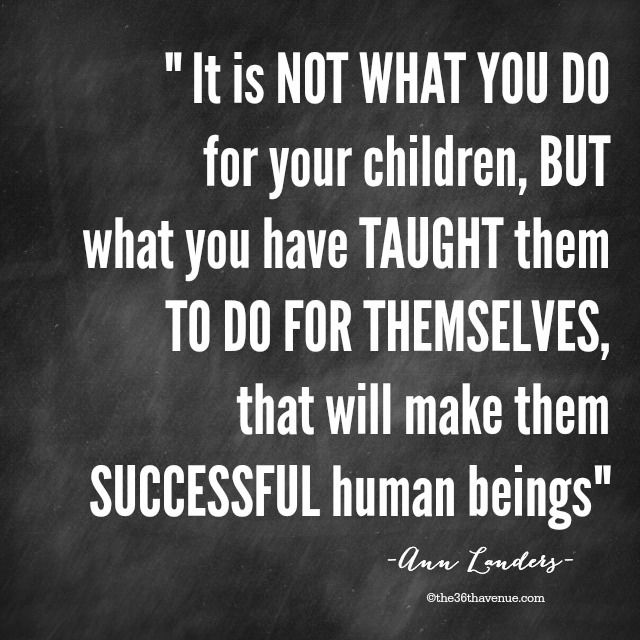 Thank you for your attendance and support!